Формирование единого Русского государства в XV века
Объединение русских земель вокруг Москвы
Кузнецова Олеся Алексеевна, учитель истории  Филиала МБОУ «Ивановская СОШ» Елизарьевская ООШ
7 января 2019 г.
Эпиграф
«Государство наше таково… вечевому колоколу в Новгороде не быть; посаднику не быть, а государство всё нам держать; волостями, сёлами нам владеть, как владеем в Низовой земле… а суду быть по старине, как в земле суд стоит».
Ответ Ивана III новгородским боярам  
на вопрос о будущем Великого Новгорода
Основные 
Понятия

Государь всея Руси
Великорусская народность
Исторические 
Личности

Иван III
Ахмат 
Казимир IV
1462
1478
1480
1485
1489
Проблема
Утверждение власти Москвы ослабило Русь или создало основу для возникновения в Европе могущественного государства?
План урока:1. Иван III – «государь всея Руси»2. Политическое объединение русских земель3. Освобождение от ордынской зависимости. Войны с Литвой4. Историческое значение возникновения единого Русского государства
Стояние на Угре
Иван III – «государь всея Руси»
Иван III – «государь всея Руси»
Три главные задачи:
Завершить объединение русских земель вокруг Москвы
Окончательно освободиться от ордынской зависимости
Приступить к созданию  нового государства с централизованным управлением
Политическое объединение русских земель
[Speaker Notes: Работа по карте:
1. Сравните территории Московского княжества к 1462 году и границу единого Российского государства к 1505 году
2. Какие земли вошли в состав Московского государства при Иване III?]
Политическое объединение русских земель
[Speaker Notes: Самостоятельная работа учащихся.
Задание: рассмотрите карту на стр.195 учебника и заполните таблицу
Проверка]
Политическое объединение русских земель
[Speaker Notes: Самостоятельная работа учащихся.
Задание: рассмотрите карту на стр.195 учебника и заполните таблицу
Проверка]
Политическое объединение русских земель
ЗАДАНИЕ: Прочитать пункт 2 параграфа 26 и эпиграф к уроку. Ответить  на вопросы: 1) Почему Иван III начал подчинение Великого Новгорода с ликвидации вечевого собрания и выборных должностей?2) Кому отныне принадлежали обширные земельные владения Великого Новгорода?3)Как называется власть московского князя, если исходить из его слов – «а государство всё нам держать»?
Присоединение Великого Новгорода – высылка в Москву
САМОДЕРЖАВИЕ
Политическое объединение русских земель
Присоединение огромной территории раздвинули границы Русского государства

Лишь немногие области сохранили свою независимость. Их черёд  влиться в состав нового государства наступил в годы правления Василия III Ивановича
[Speaker Notes: Работа по карте:
1. Сравните территории Московского княжества к 1462 году и границу единого Российского государства к 1505 году
2. Какие земли вошли в состав Московского государства при Иване III?]
Освобождение от ордынской зависимости. Войны с Литвой
Крымское ханство
Золот ая  Орда
Казанское ханство
Астраханское ханство
Сибирское ханство
Ногайская Орда
Большая Орда
Хан АХМАТ
Освобождение от ордынской зависимости. Войны с Литвой
Казимир IV ?+ хан Ахмат                 Иван III
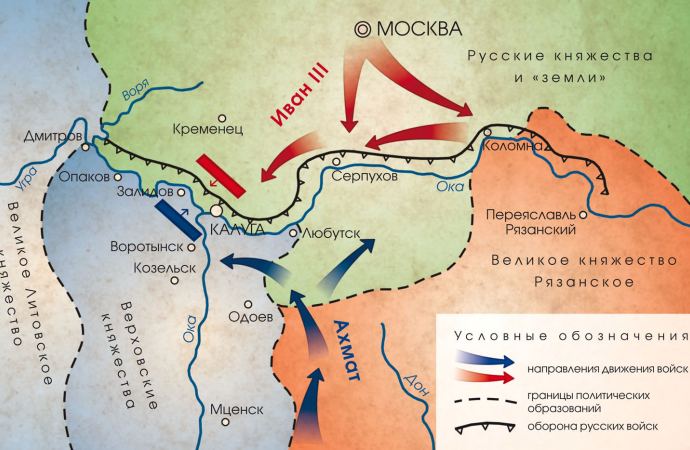 1480 г. – стояние на Угре
Полное освобождение Руси  от владычества Орды
Освобождение от ордынской зависимости. Войны с Литвой
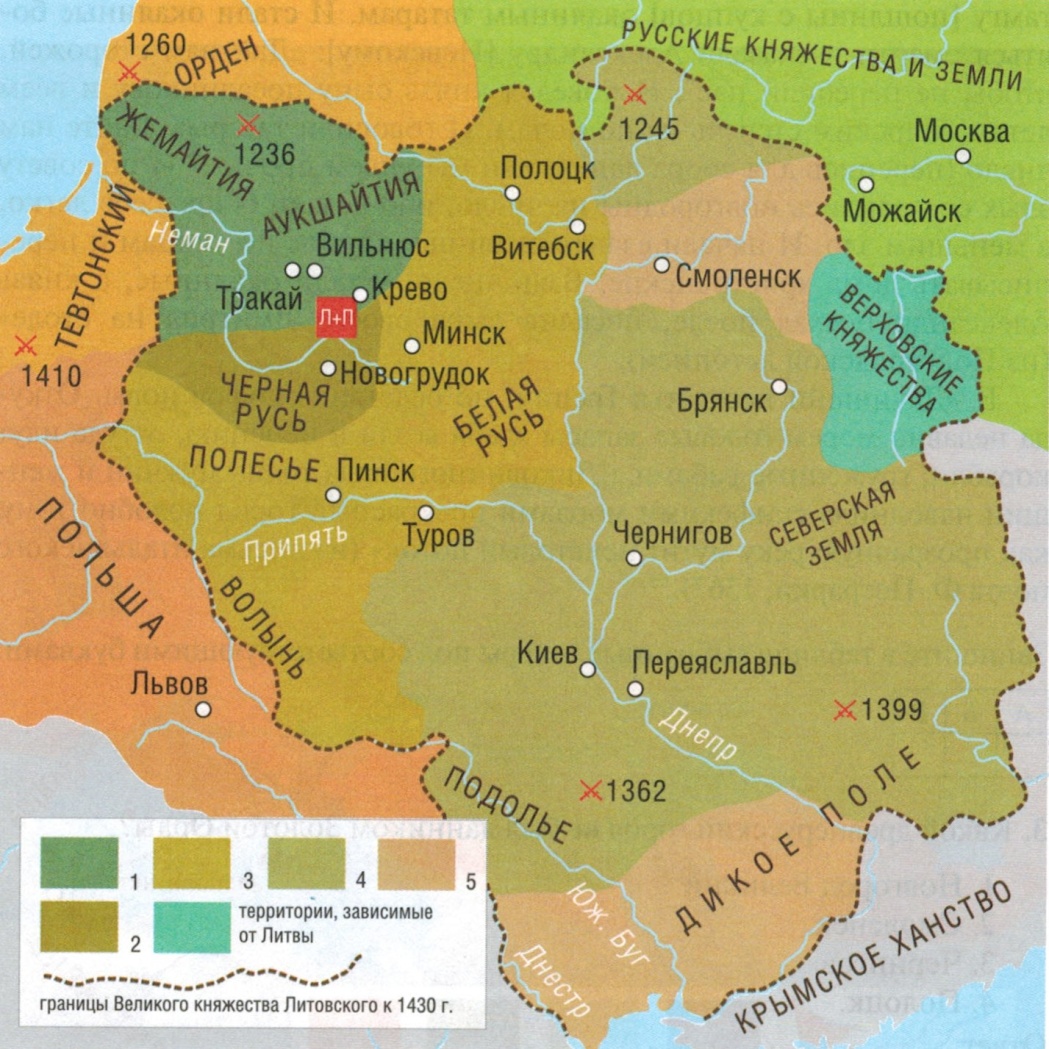 С конца XV века территория единого Русского государства расширялась за счет русских княжеств, некогда оказавшихся в составе польско-литовского государства.
Литва вынуждена была смириться с утратой многих  городов, в том числе Чернигова, Стародуба, Путивля, Рыльска, Брянска, Дорогобужа
Историческое значение возникновения единого Русского государства
Рост территории государства
Изменение политической системы Восточной Европы
Складывание великорусской народности
Многонациональное государство
Историческое значение возникновения единого Русского государства
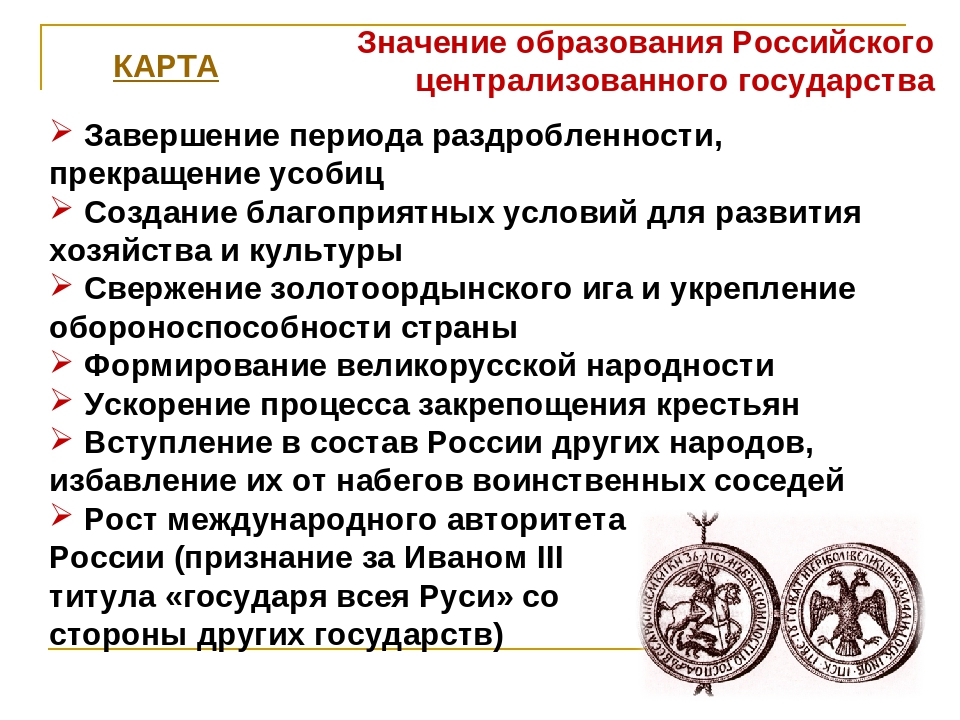 ?
Закрепление
Утверждение власти Москвы ослабило Русь или создало основу для возникновения в Европе могущественного государства?
Утверждение власти Москвы способствовало созданию централизованного государства с сохранением религиозной и политической самобытности
Закрепление
Соотнесите даты  и события
Окончательное покорение Великого Новгорода
1462
Вхождение Вятской земли в состав Московского княжества
1478
Стояние на Угре, окончание иноземного владычества
1480
Присоединение Тверского княжества к Московскому
1485
1489
Начало правления Ивана III
Домашнее задание: 

Выучить параграф 26
Выполнить контурную карту 
«5» + прочитать «Мнение историка» с.201-202 и ответить на вопросы письменно